Презентация на тему : «Грибы»
Подготовила ученица 2В класса 
Нурудинова Эвелина Н.
Презентация на тему : «Грибы»
Цель:            Расширить свои знания о  грибах.
Задачи:  
 1. Познакомиться с грибами, растущими в наших лесах.
2. Найти в литературе загадки о грибах.
3. Узнать о пользе и вреде грибов в природе и для человека.
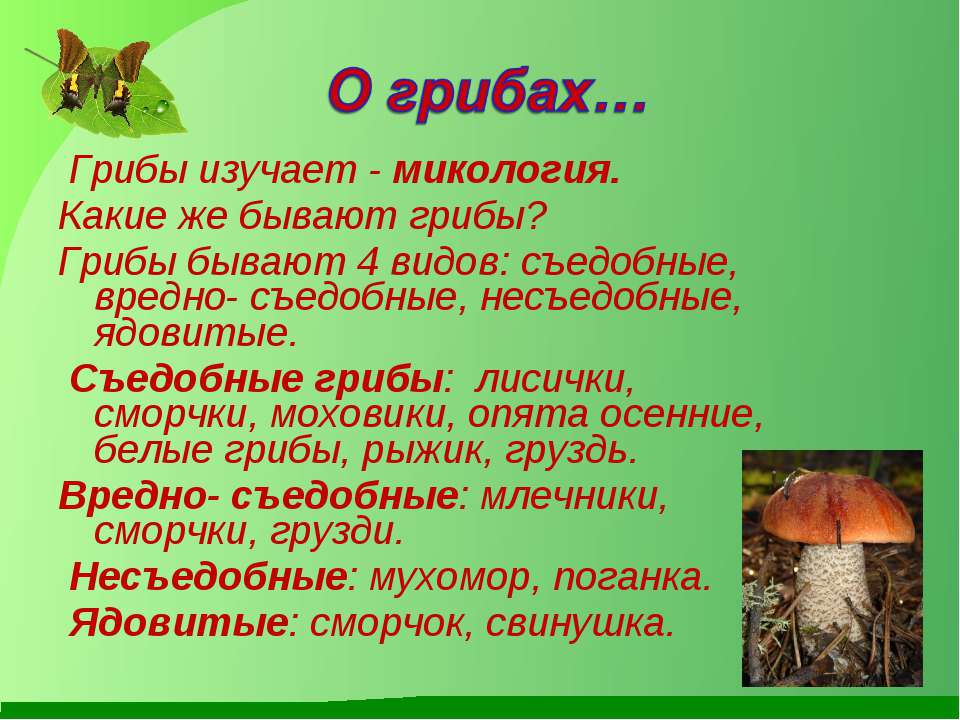 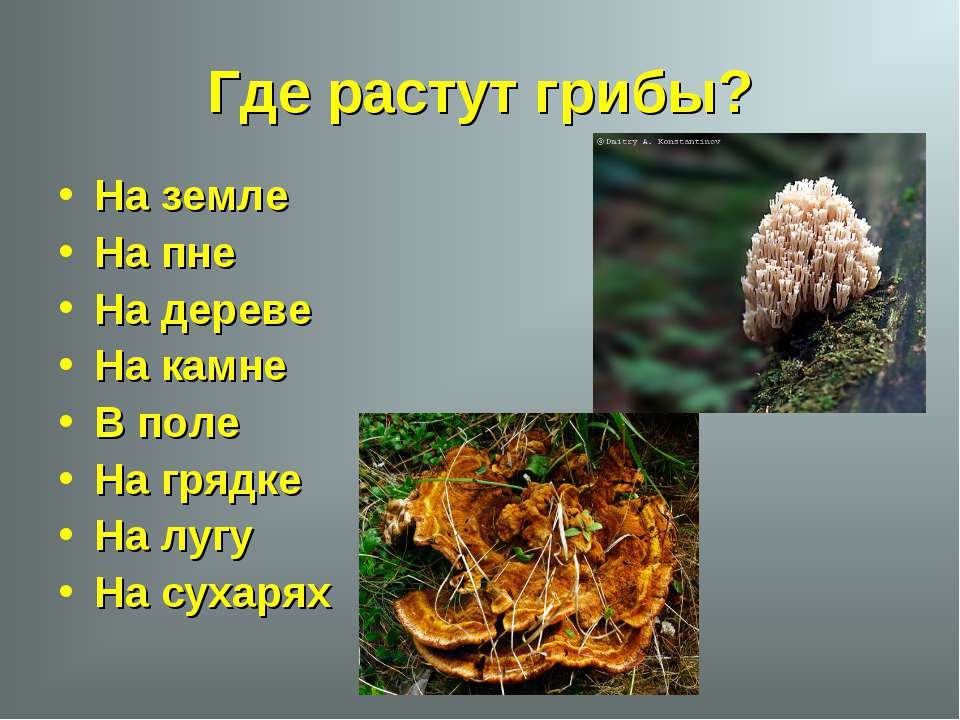 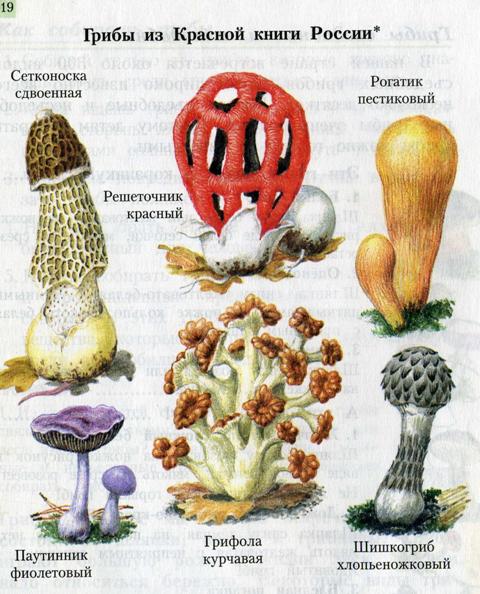 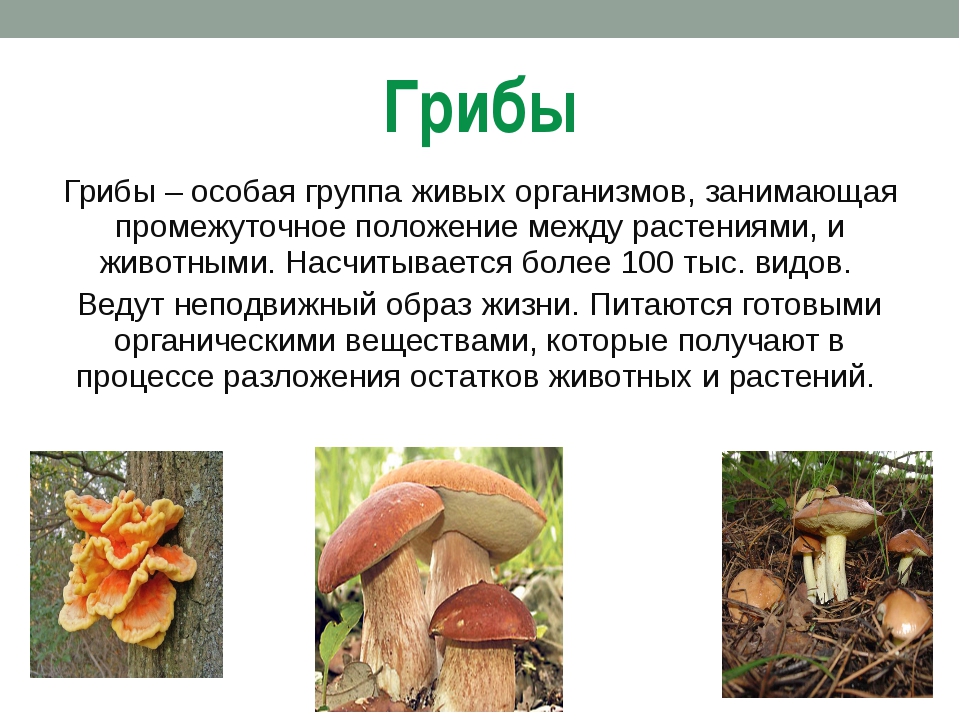 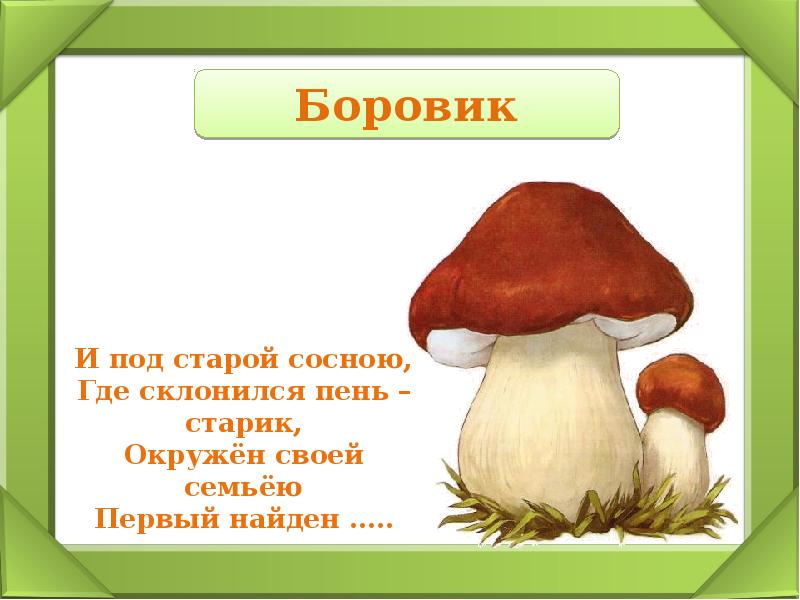 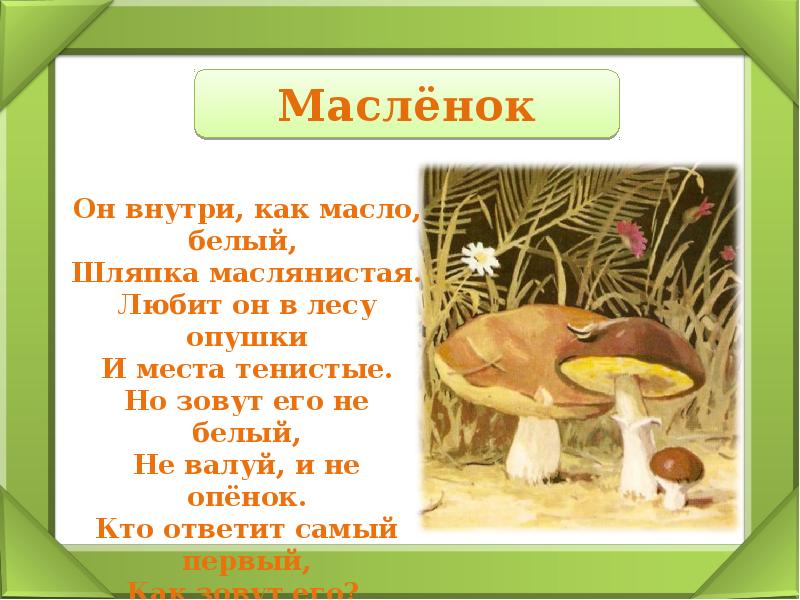 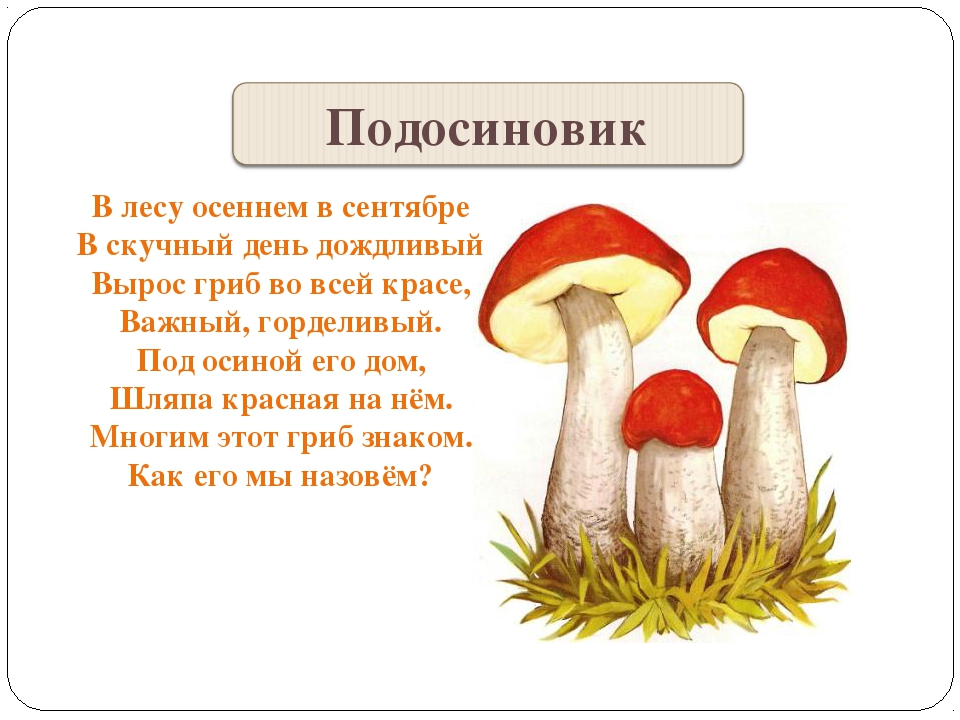 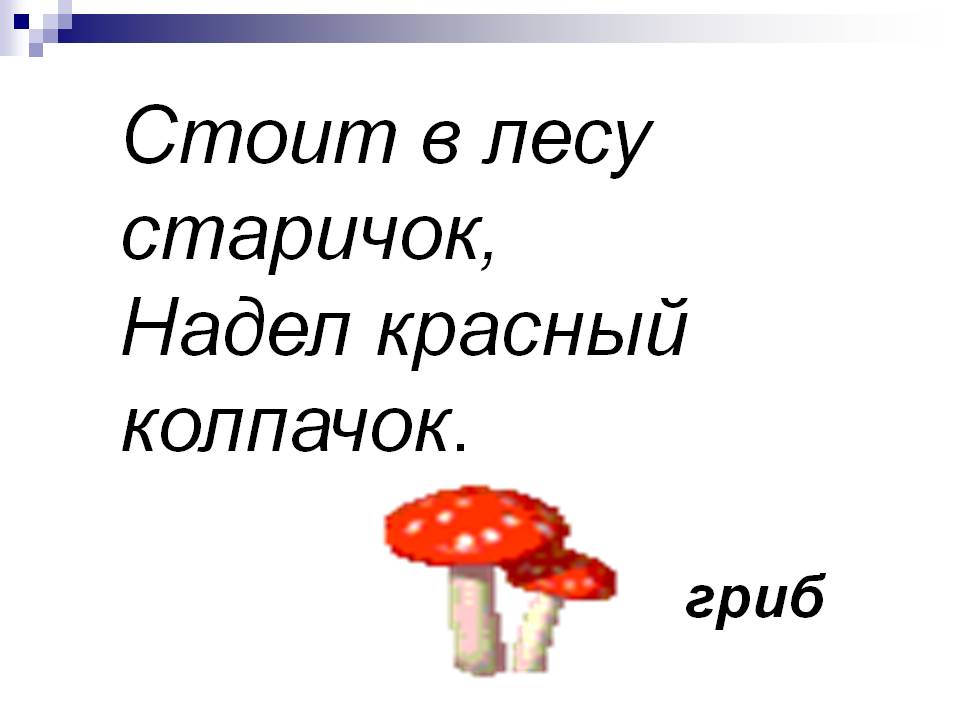 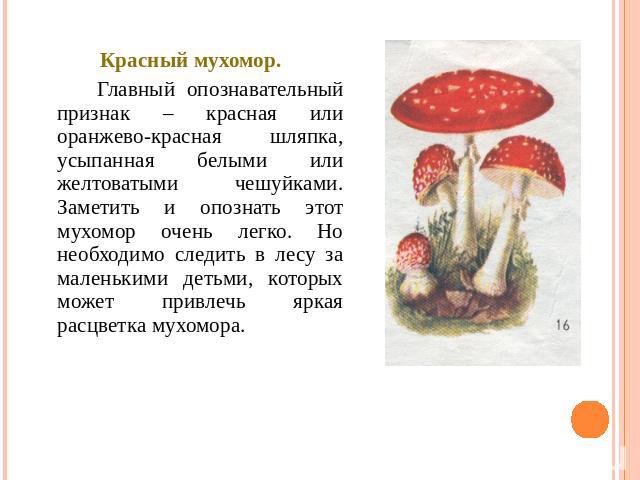 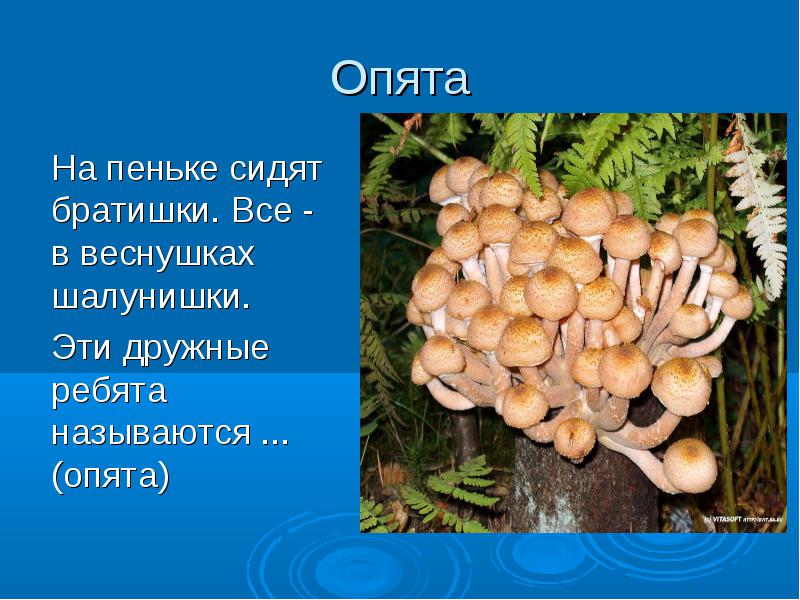 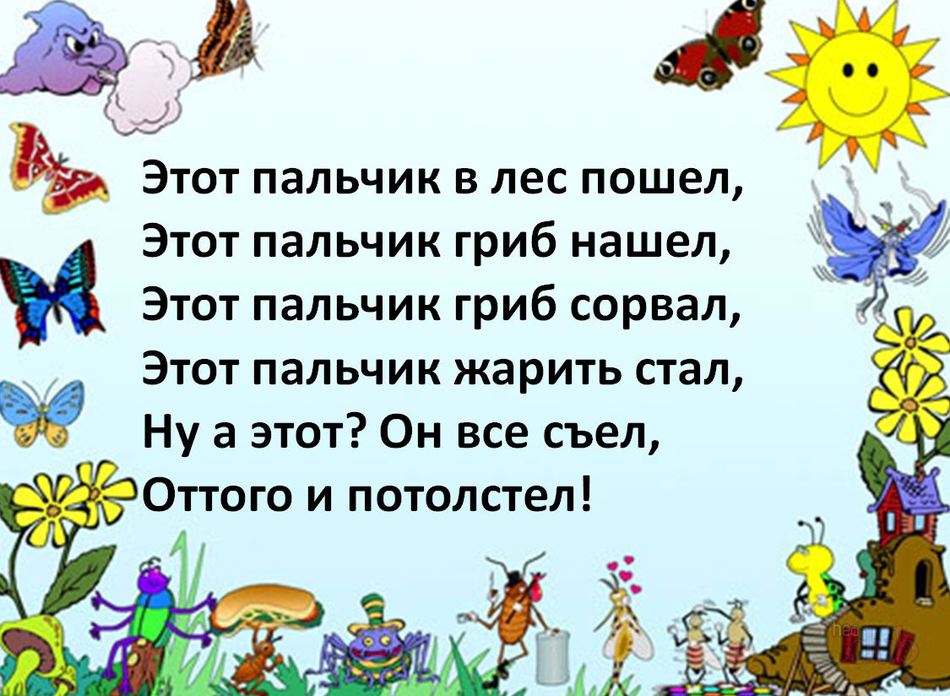